Психолого-педагогический подход с детьми ОВЗ.
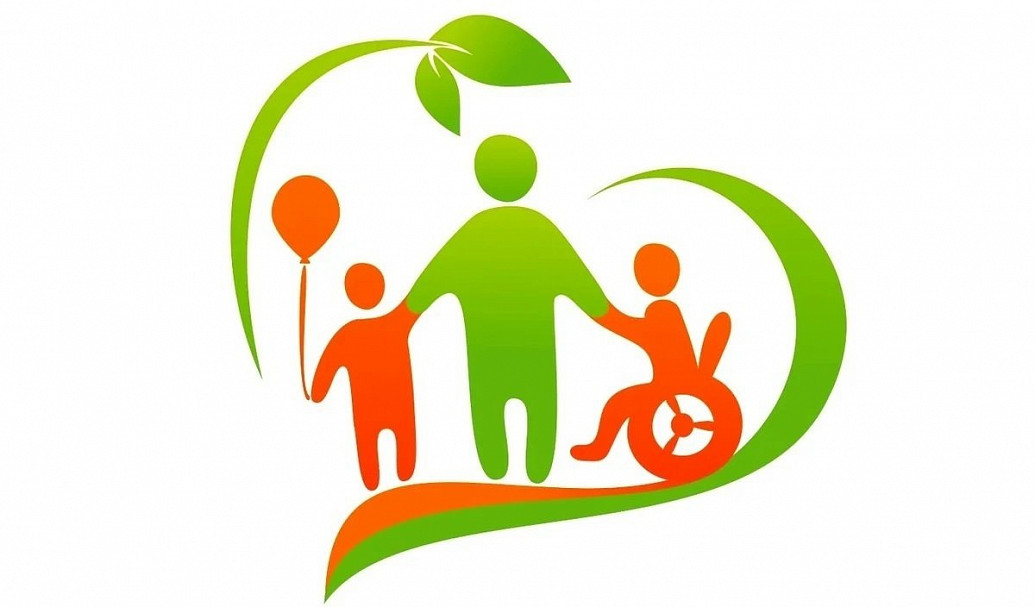 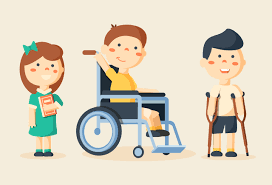 Ищенко Оксана Владимировна , 
педагог-психолог  МБУ ДПО « УМОЦ»
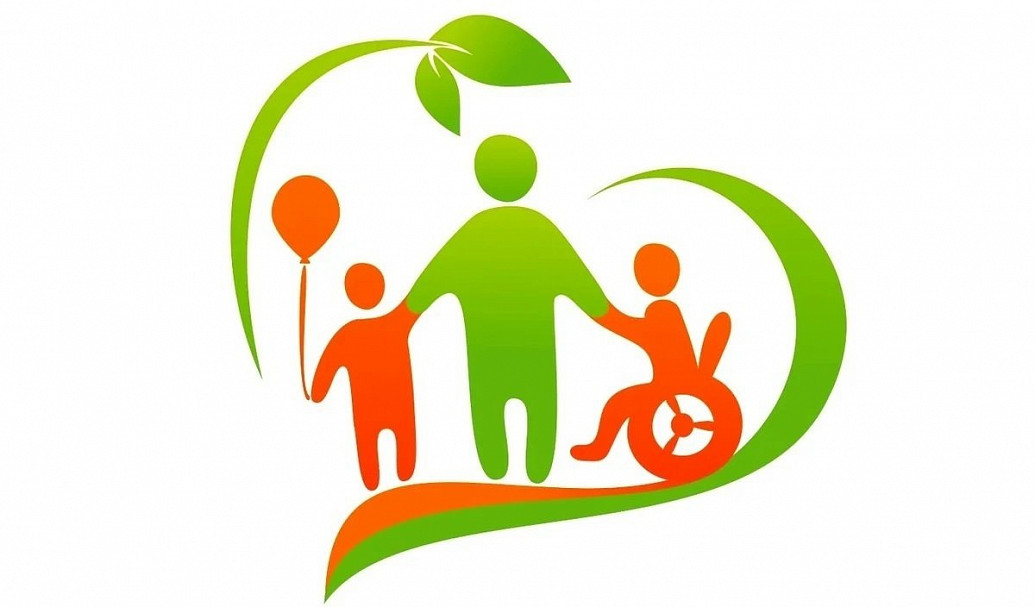 Как сделать инклюзию более эффективной? Как дать возможность одним и сохранить интересы других?
Динамика развития
Освоение программы
Успешная социализация
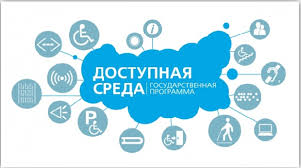 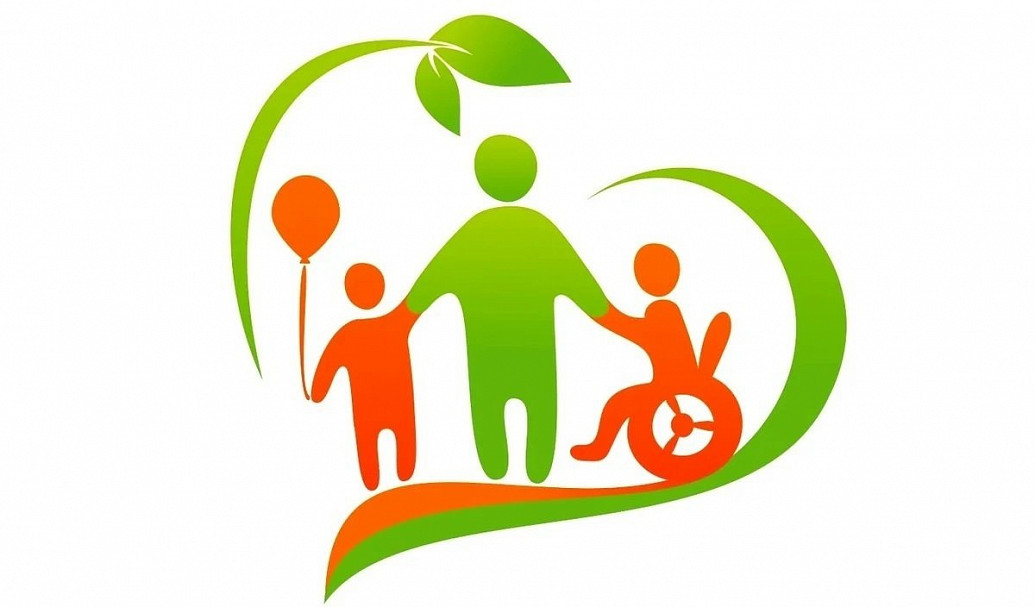 Что мешает выстраивать эффективную работу  с ребенком с ОВЗ ?
Отсутствие обучения;
Отсутствие командной работы;
Плохие отношения с родителями;
Отсутствие ресурсов у педагога;
Психологические барьеры (Не может или не хочет; ничего не может или что то может).
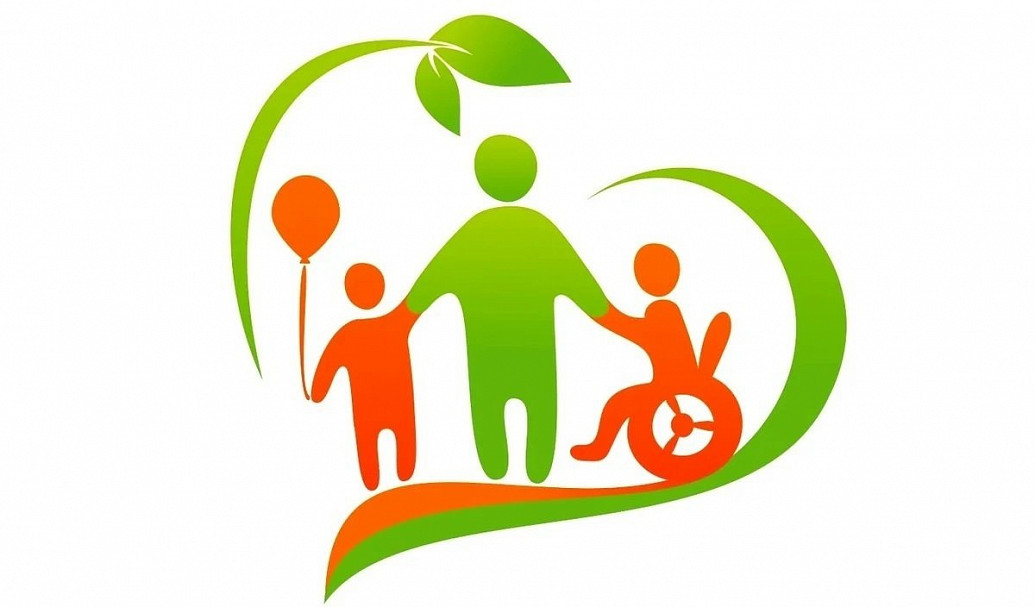 Взаимодействие с родителями ребенка с ОВЗ
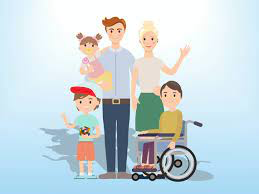 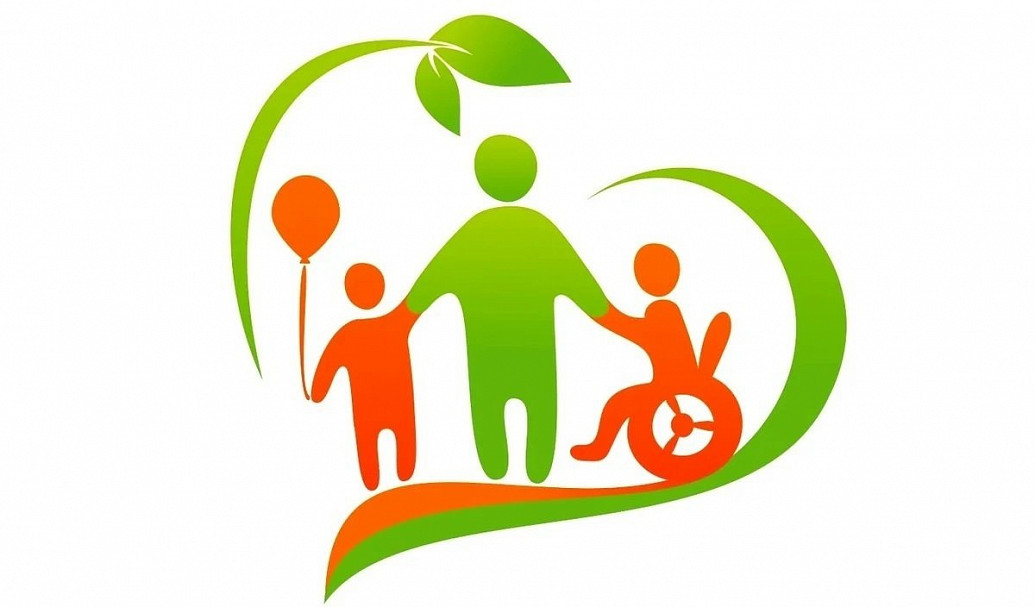 Общее установочное собрание. Анкета для родителей
Расскажите, что сейчас Вас тревожит больше всего в поведении ребёнка, какие проблемы его развития Вы считаете наиболее существенными
Напишите пожалуйста о своем ребенке то, что на Ваш взгляд необходимо учитывать педагогу в своей работе (хронические заболевания, рекомендации других специалистов, особенности поведения и тд
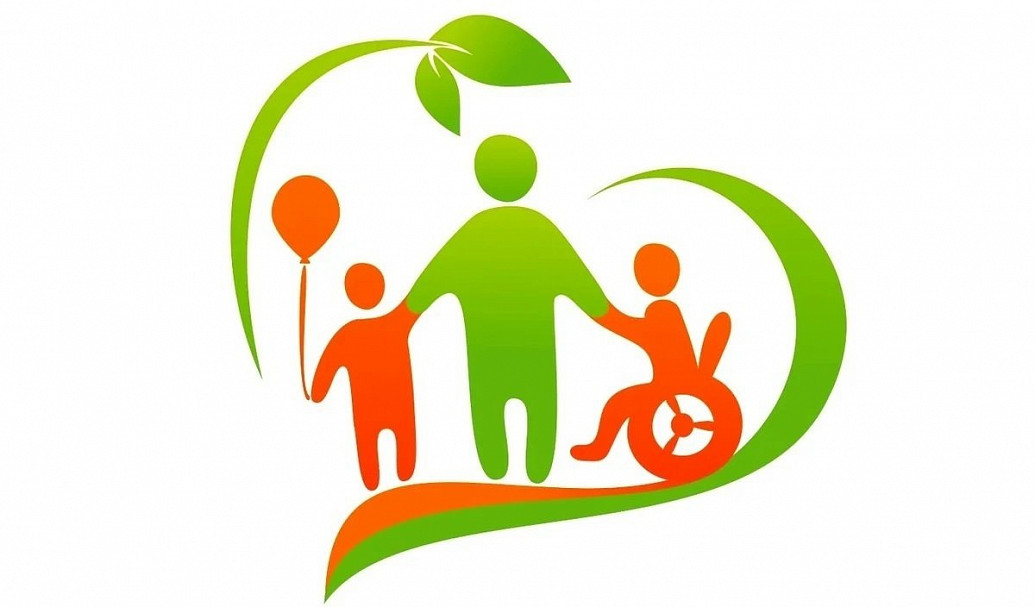 Мотивация родителей. Приглашение на разговор
«Мне хотелось получше узнать Васю, чтобы подобрать к нему подход»
 «Нам нужно получше с вами познакомиться, чтобы действовать сообща»
 «Я еще не очень хорошо знаю Костю, вижу в нем и положительные черты и не очень, мне нужна Ваша помощь, чтобы лучше понять его» и т. д.
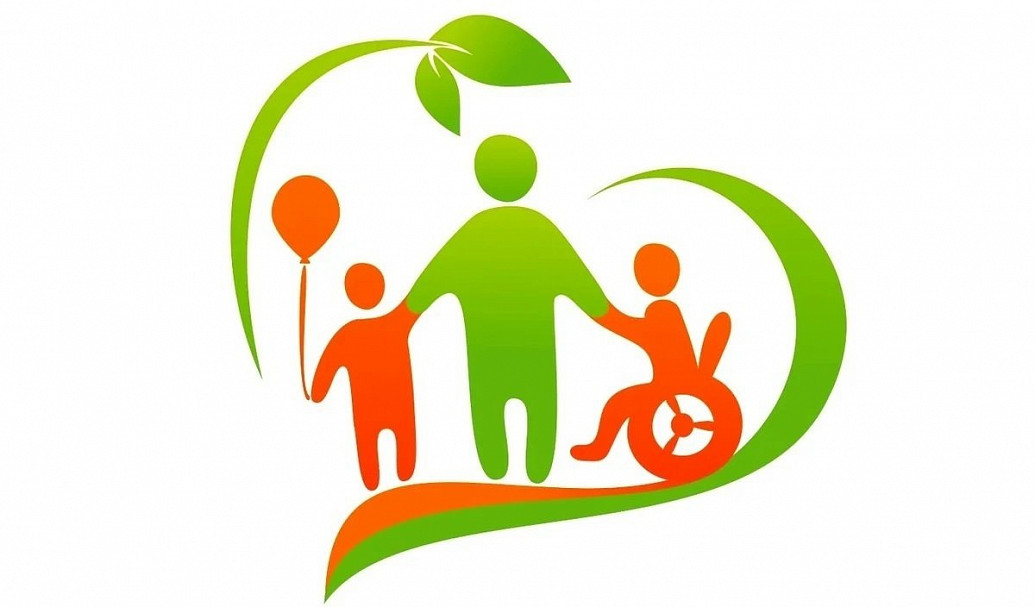 Психологические правила эффективного сотрудничества
Договариваемся о встрече заранее
Выбираем правильное место
Корректно и конкретно сообщаем цель вызова, например: «Мне хотелось получше узнать Ваню, чтобы подобрать к нему подход»
Начало разговора должно содержать положительную информацию о ребенке
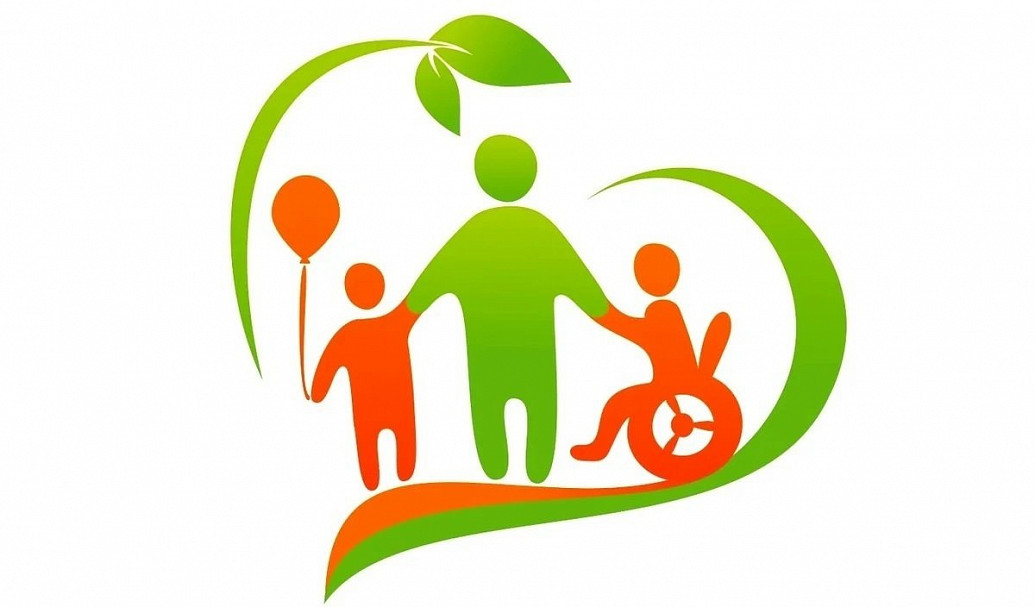 Психологические правила эффективного сотрудничества
5. Факты о нежелательном поведении( что вижу, наблюдаю, свои чувства, переживания) 
6. Вопросы к родителю ( Наблюдали ли, замечали, что помогает…)
7. Показать то хорошее будущее, ради чего стоит вкладываться. Я бы очень хотела, что бы у Пети складывались хорошие отношения в группе, что бы он научился договариваться и чтобы отказ других людей так не расстраивал его. Я думаю, если мы будем действовать сообща, то у нас все получится!».
8. Поддержать родителя
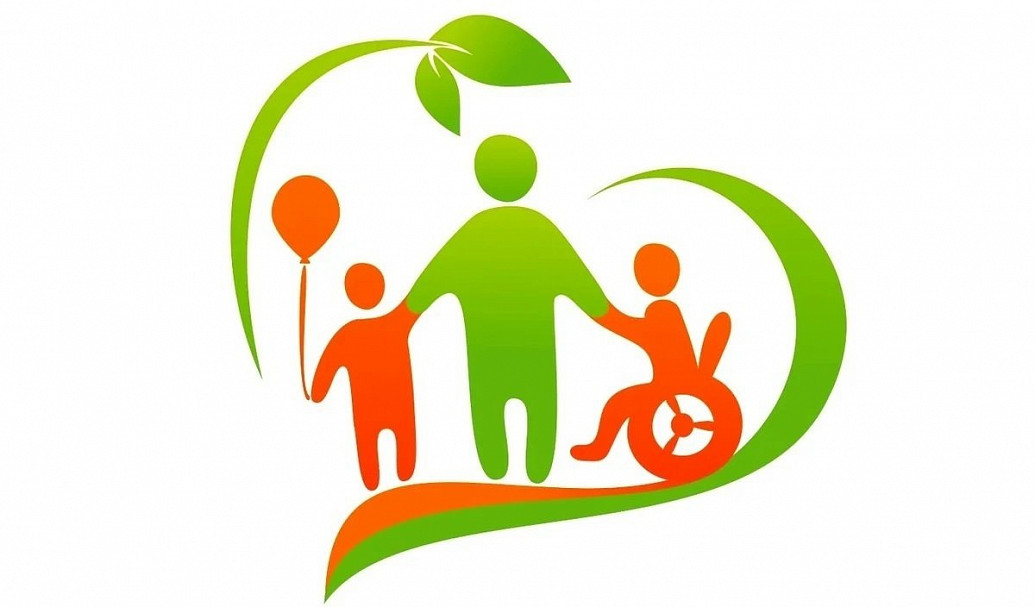 Упражнение «План разговора о сложном ребенке»
Цель вызова, например: «Мне хотелось получше узнать Ваню, чтобы подобрать к нему подход»
Положительная информация о ребенке (факты)
Факты о трудном поведении или неуспеваемости ребенка. Ваши переживания
Вопросы для родителя
Хорошая цель ( к чему хотим прийти). Я бы хотела….. Если будем действовать сообща, то у  нас все получится!
Поддержка родителя. Мне очень важно, что Вы так внимательно относитесь к моим просьбам…
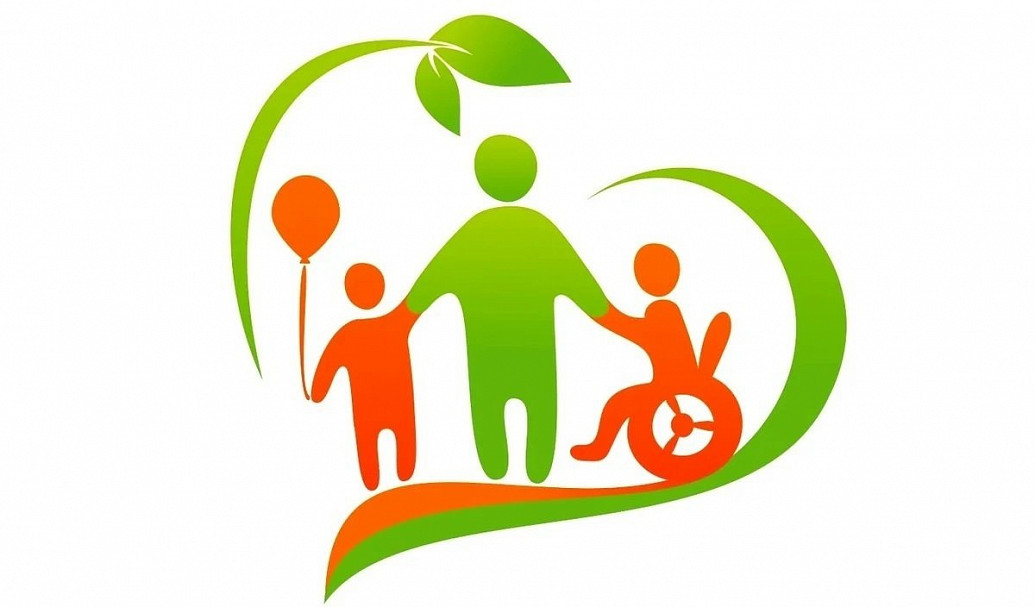 Как организовать взаимодействие детей с ОВЗ и нейротипичных сверстников?
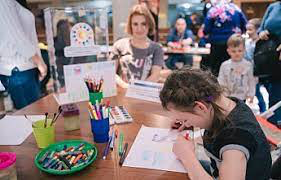 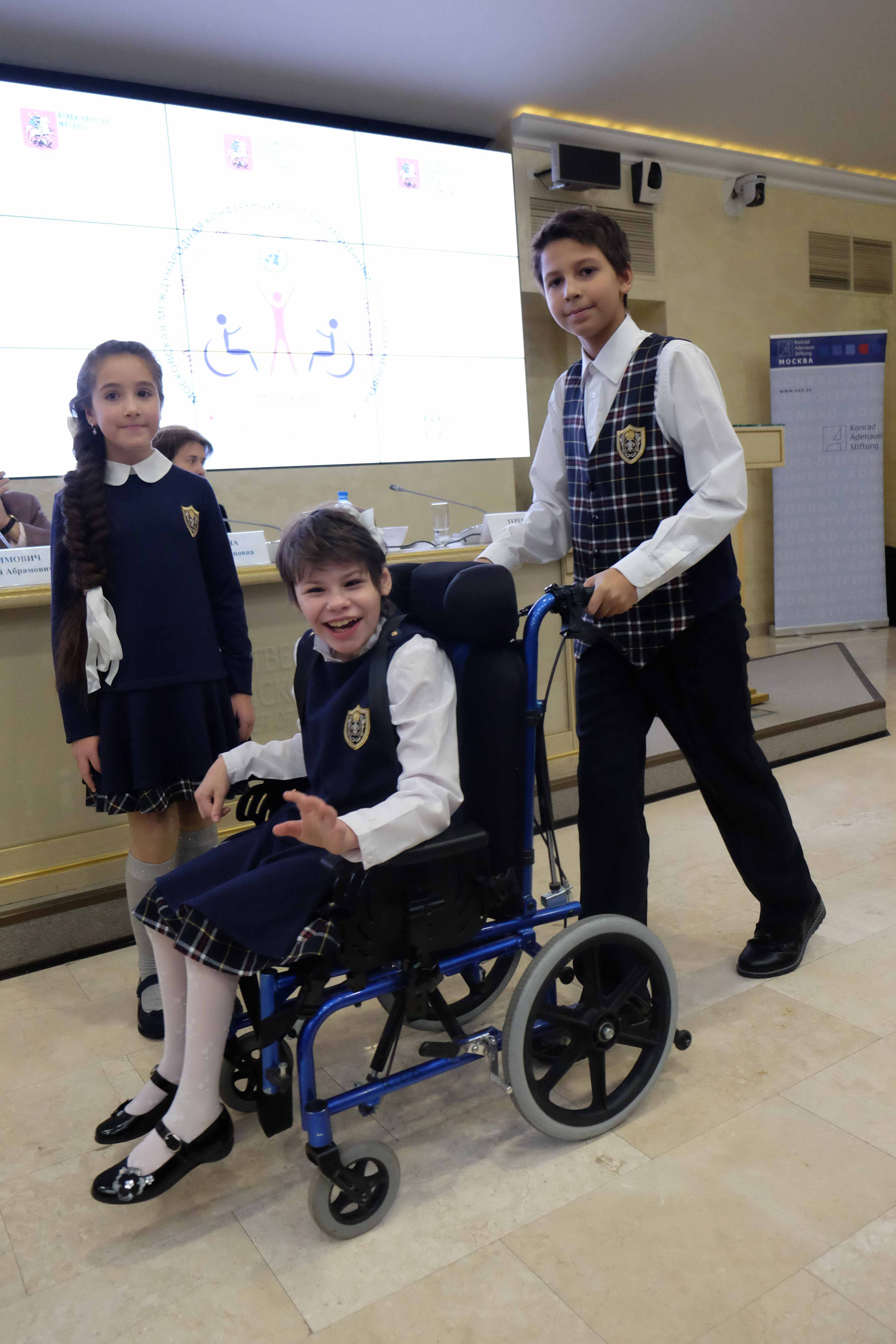 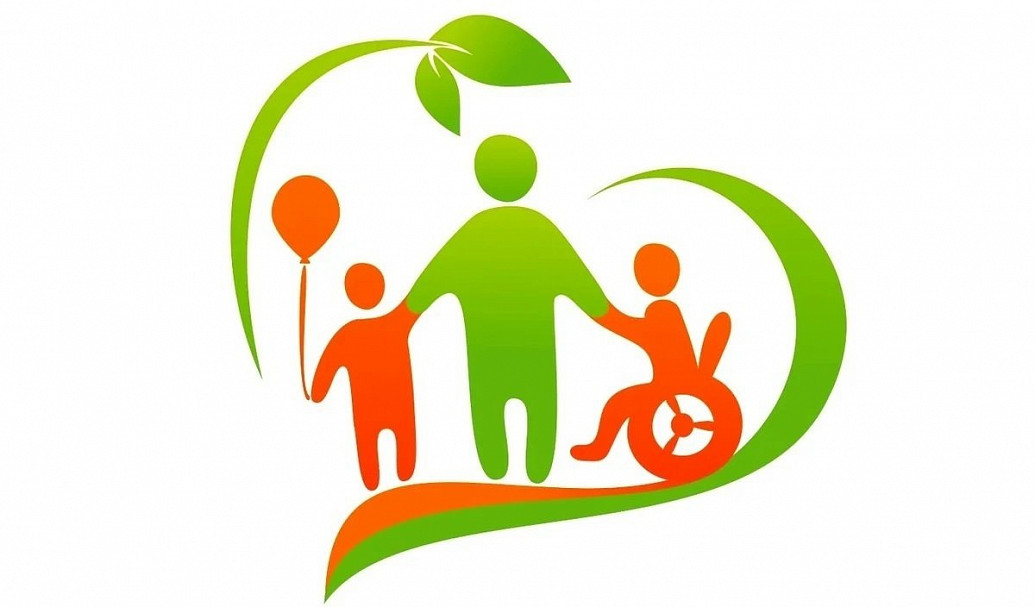 Правила формирования принимающего отношения
Ведите себя естественным образом
Проявляйте внимание к потребностям всех детей в классе
Проявляйте нетерпимость к любой травле
Всегда говорите с детьми о причинах поведения ученика с ОВЗ правдиво и доступно
Признавайте роль одноклассников как полноправных участников процесса инклюзии учеников с ОВЗ
Не старайтесь с помощью ученика с ОВЗ улучшить поведение и личные качества других детей
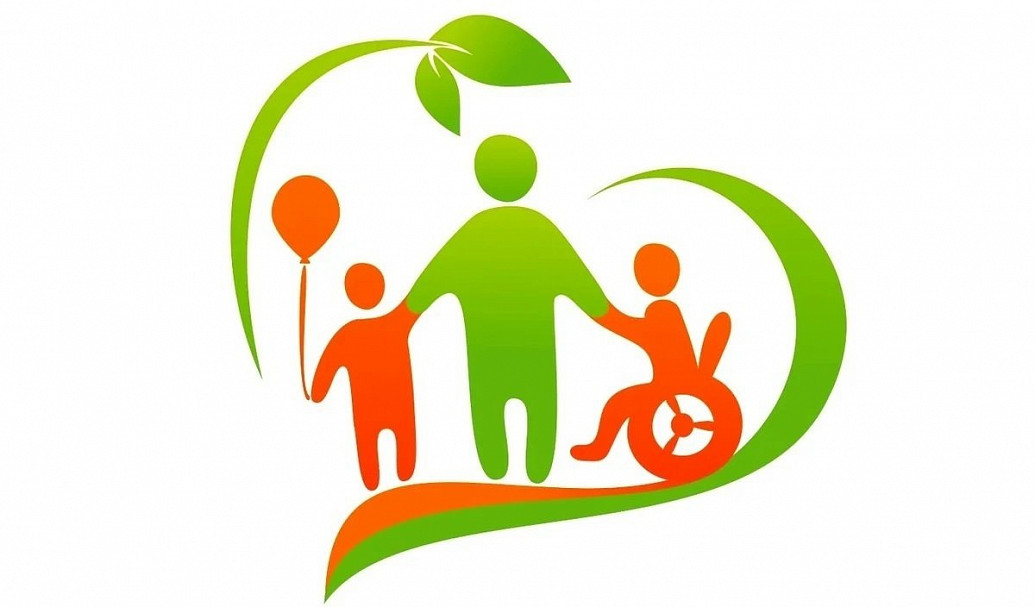 Рассказывать ли детям об особенностях детей с ОВЗ?
Стоит ли рассказывать, что у их конкретного одноклассника аутизм? Или какая то другая особенность
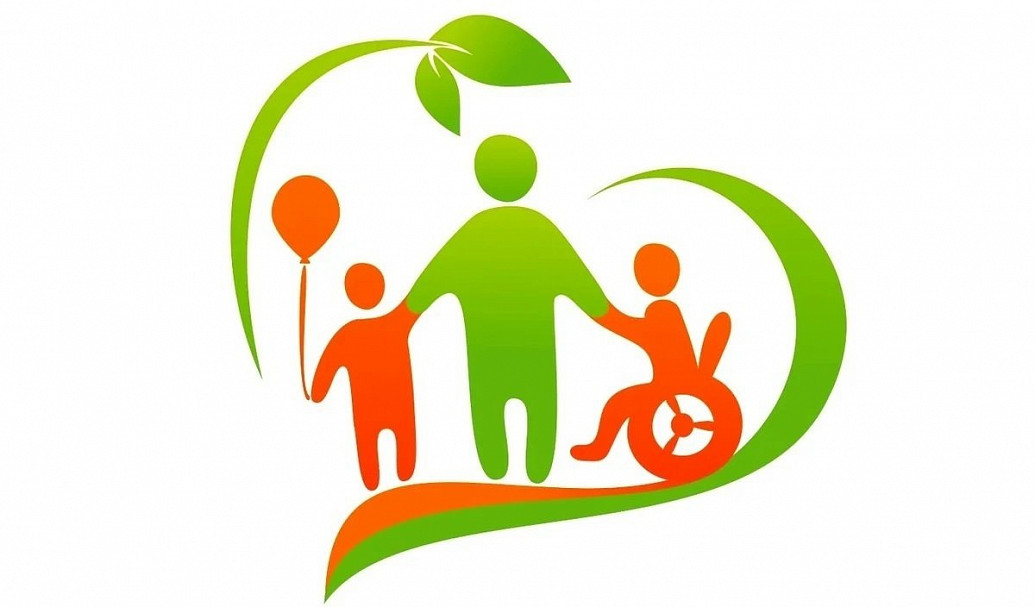 Три важных момента
1. Знает ли ребенок о том, что у него аутизм.
2. Согласны ли родители, чтобы его одноклассники знали про аутизм их ребенка.
3. Согласен ли ребенок, чтобы его одноклассники знали, что у него аутизм.
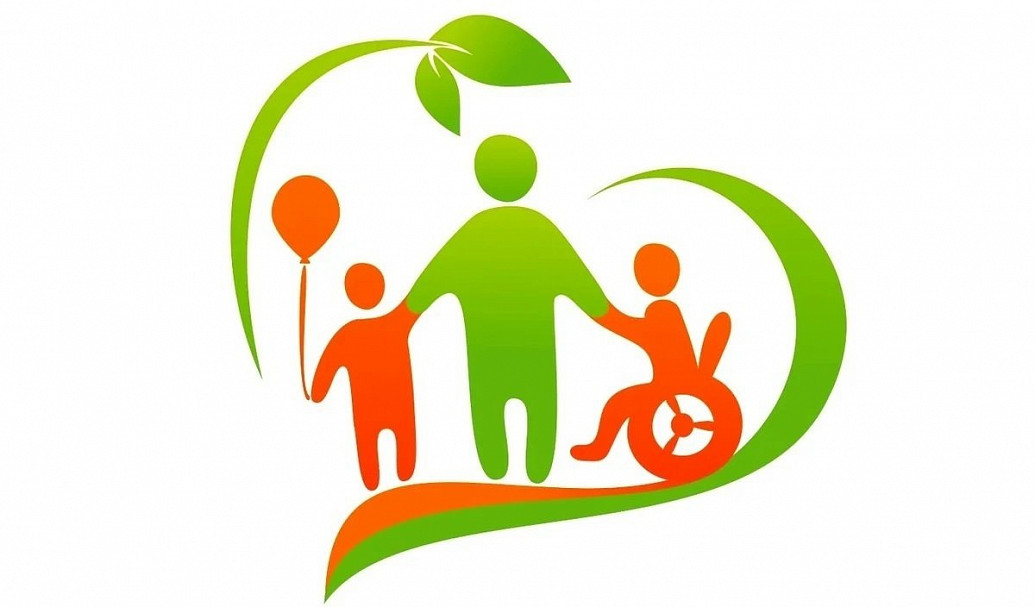 План мероприятия, посвященного теме аутизма
1.Сообщение о том, что все люди разные. Они могут по-разному учиться, думать и воспринимать мир
2. Рассказ об основных трудностях
3. Рассказ о сильных сторонах людей с аутизмом. 
4. Примеры того, как правильно общаться с человеком с аутизмом и что может его поддержать
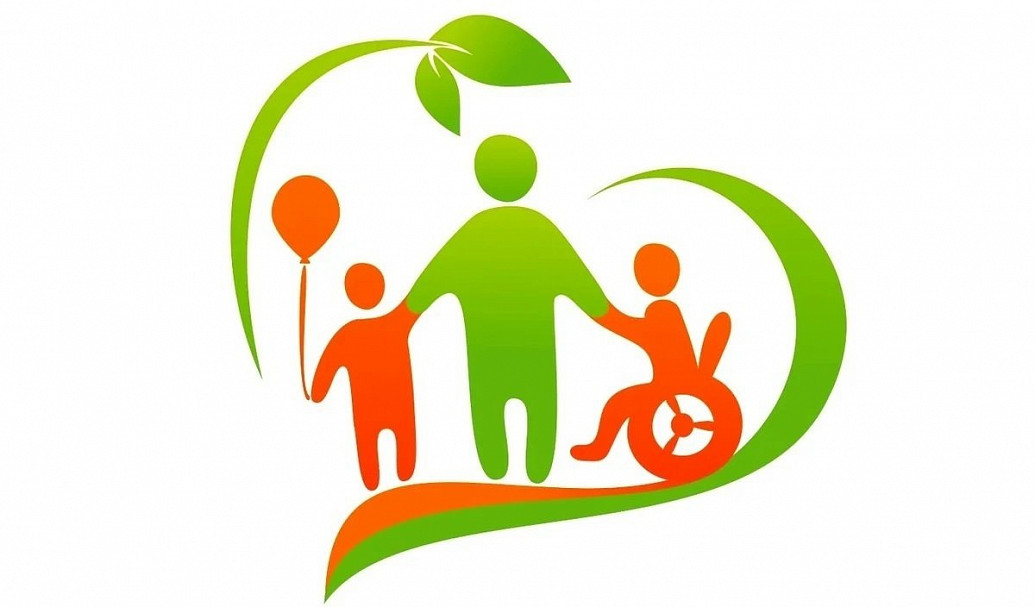 ЧТО ТАКОЕ АУТИЗМ
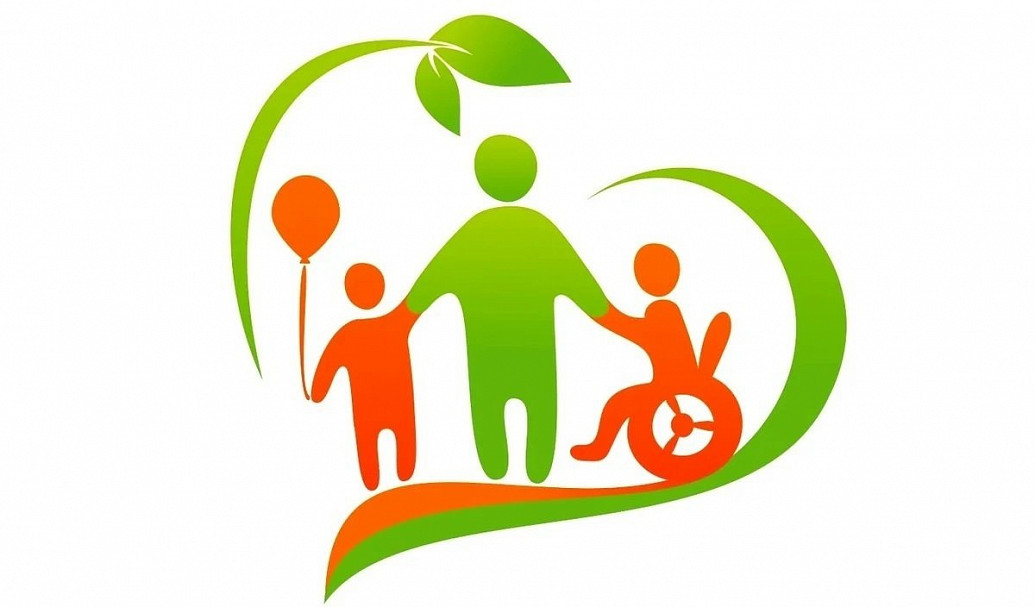 Аутизм это спектр
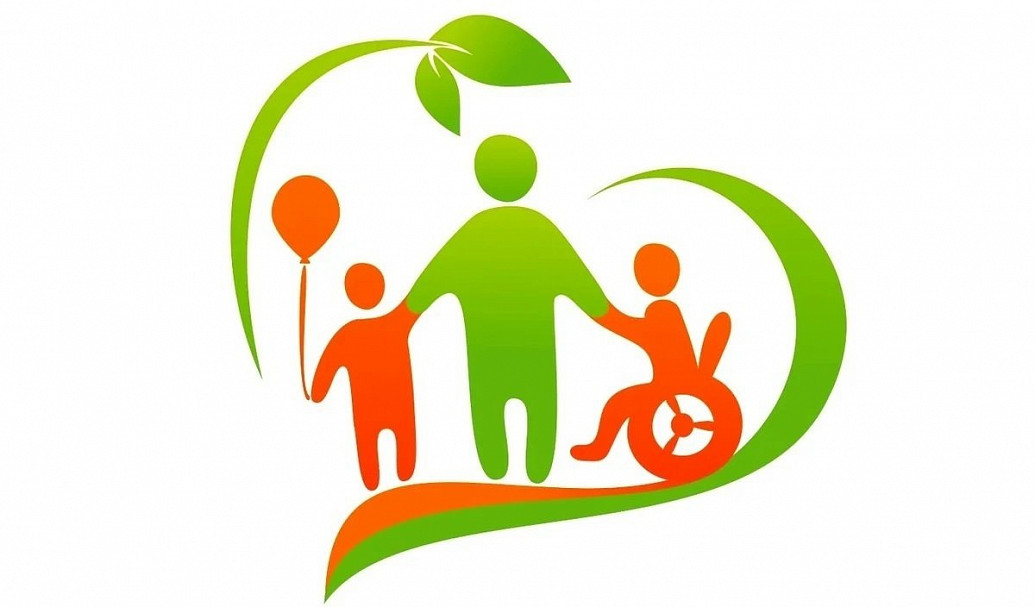 Общие трудности детей РАС
Нарушения коммуникации, общения
Нарушения в социализации
Отсутствуют навыки обобщения
Специальные условия для аутистов
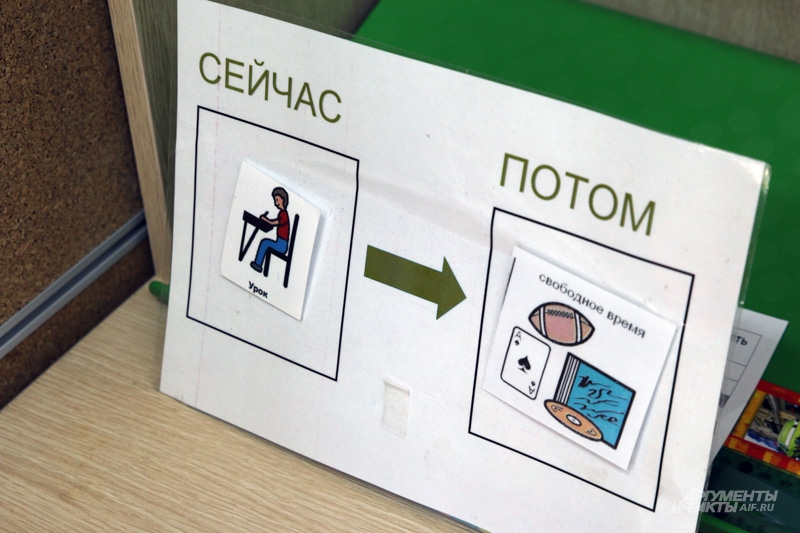 Организация пространства
Структурированность: планы, расписания, правила
Использование наглядных материалов, карточек
 Использование карточек
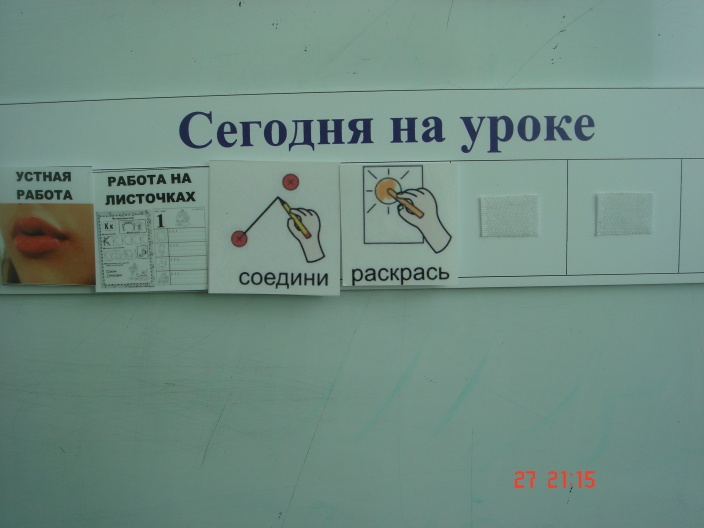 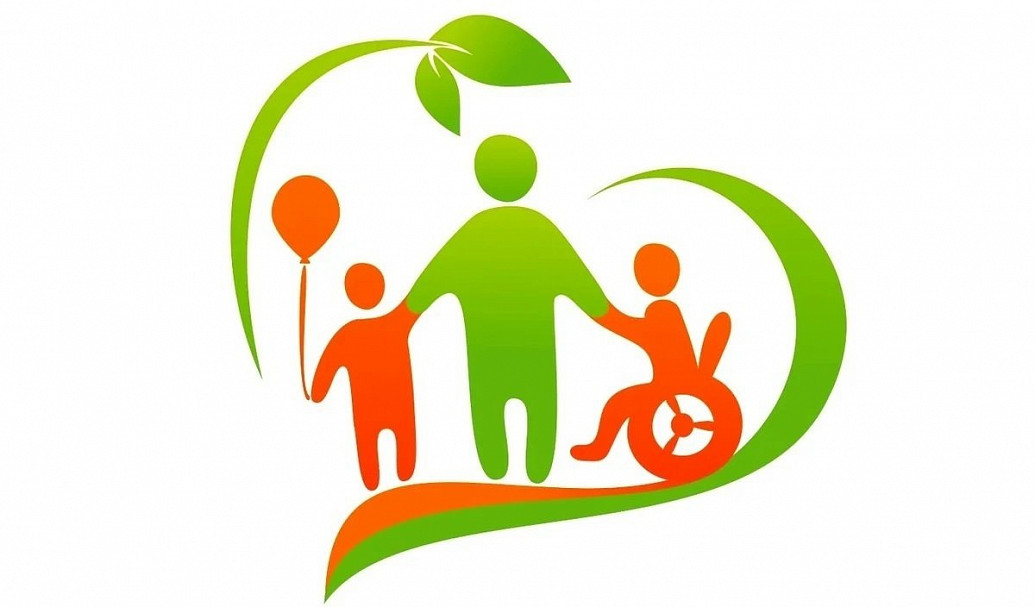 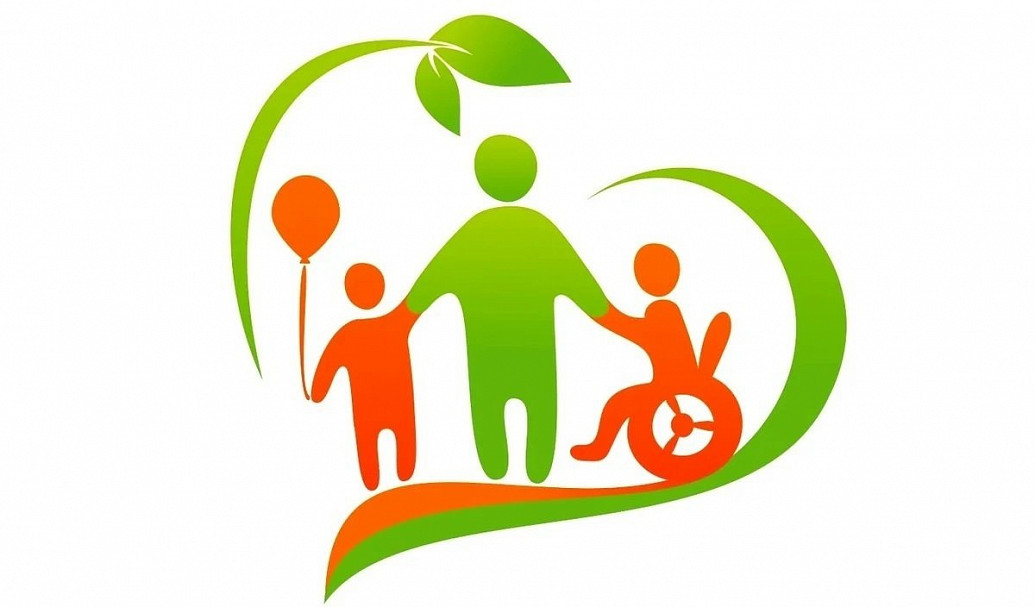 Использования карточек
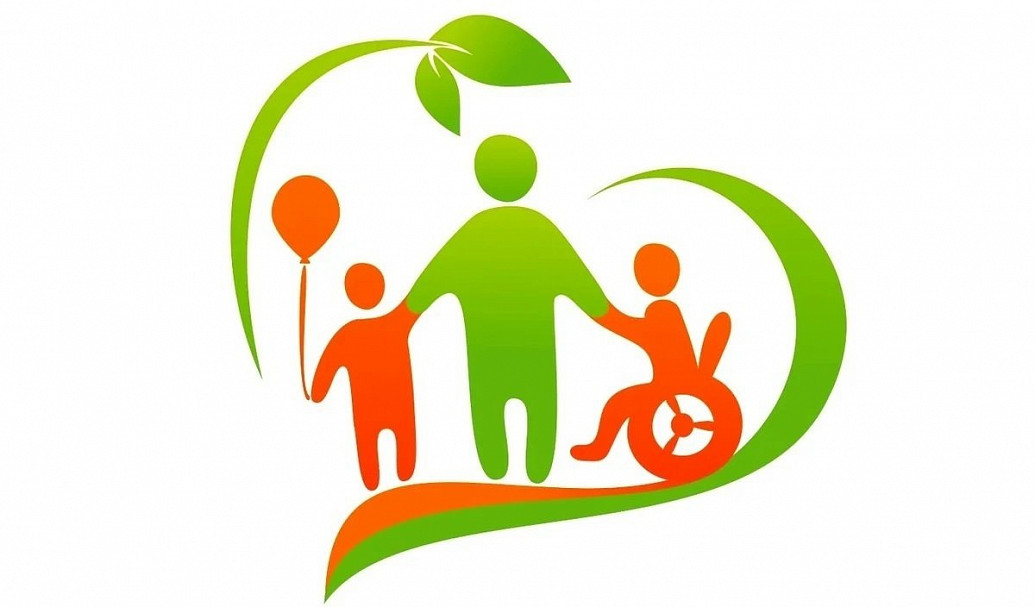 Специальные условия для аутистов
Поощряйте. Награждайте учащегося за приложенные усилия, а не за окончания задания
Подсказывайте
Организуйте постоянную смену видов деятельности и форм работы на уроке
Повторяйте пройденное снова и снова
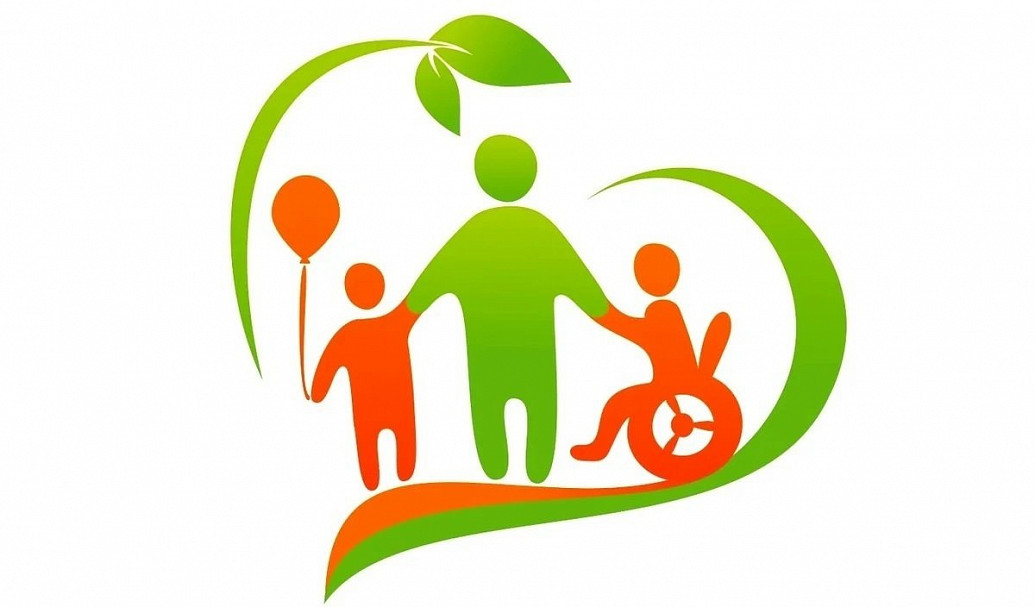 Ребенок С ЗПР Что мы можем наблюдать :
Страдает познавательная  деятельность;
Структуры когнитивного обеспечения; 
Самосознание  Я концепция;
Поведение 
Аффективная организация  поведения и сознания;
Нарушение нейродинамического фактора – ребенок быстро истощаем или инертен 
Дефицит функций программирования и контроля 
Дефициты функций формирования речи
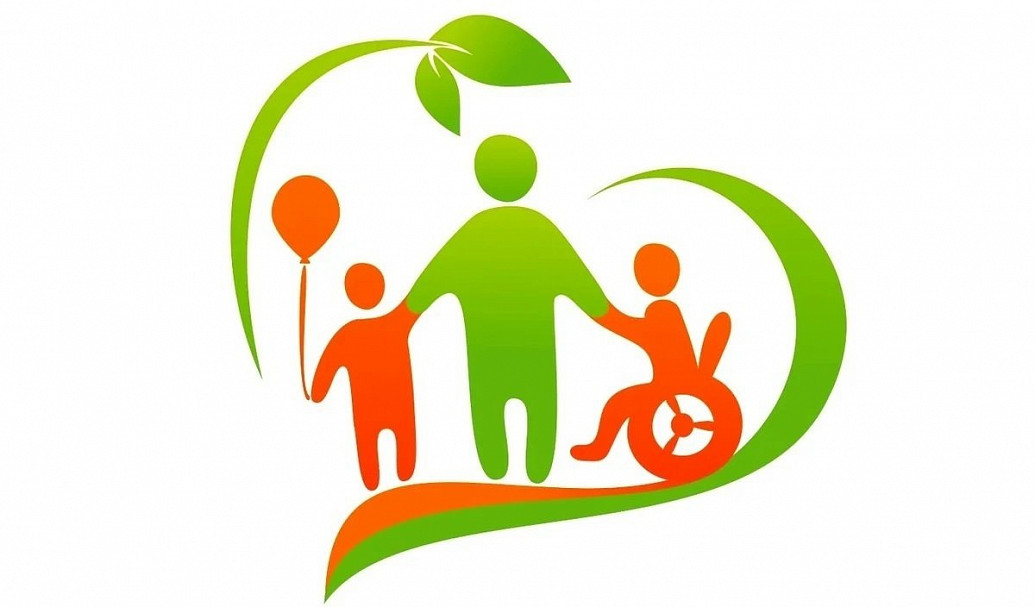 Что может педагог, чтобы предотвратить поведенческие нарушения
Упростить форму подачи нового материала
 Использовать индивидуальную поддержку  на занятиях 
 Организовать ситуации, в которых ребенок будет явно успешен
 По возможности организовать « Внешний » контроль за деятельностью ребенка 
 Четко алгоритмизировать выполнение тех или иных заданий, представляя задания в виде простых и понятных схем, последовательностей. 
 Учитывать быструю истощаемость и пресыщаемость ребенка